Januar
SOME
Strategi
After Work M NHO
Samarbeidspartnere
Kommune
Desember
Julemarked Bymuseet
Jul i byen
Kveldsåpent i byen – bynatt 15?
Kalender med hva som skjer 1-24 des
PMB 
Aktivitetsplan 2023
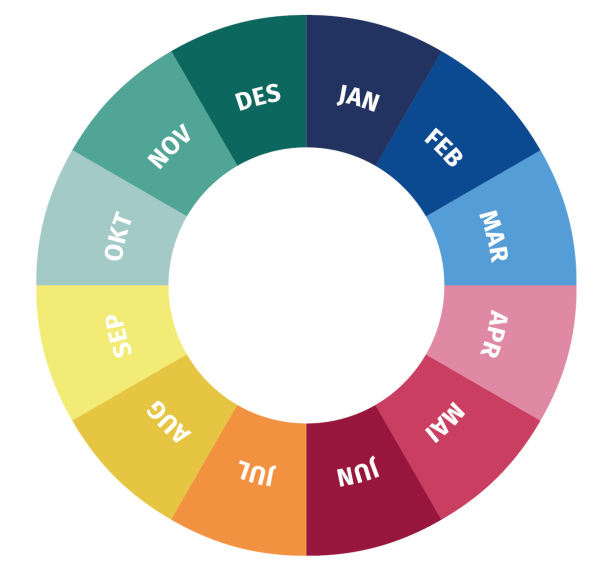 Februar
Spis ute uka
10.Bursdag på PP?
12. 14.Valentines
11. 13.Morsdag, 
 vinterferie uke 8 – annonse vinterbilag varden ?
Kurs synlighet  ?
Møte for byens næringsliv
November
Beauty & Fashion 
 Nissetog og julegrantenning
Julekampanje start
Kulturnatt
Bibliotekuka
Mars
08. Kvinnedagen
Lysprosjekt
Kurs synlighet fortsetter?
Hjertet for byen aksjon?
Nett
Gavekort kampanje
Fashion&Beauty
Oktober
Oktober – Vinfest i byen
Møte for byens næringsliv
 Høstferie uke 41
After Work m/NHO 
Sentrumskonferansen
Møte for byens næringsliv
April
Bytavle – mulig industriuke og by?
Påske
Markedsdag
Aksjon Bypolitikk 20
September
Food Trucks i byen ?
Handicapp dagen rådhuskaia og Ælvespeilet
Oppdag Porsgrunn?
Porselensvandring?
Markedsdag 
Tid for dans
Vintog i byen
Mai
Bærekraftig bylørdag sammen med bypakka?
08. Markering av frigjøringsdagen 
8-11 Industriuka
9 Byliv, vekst & utviklingsarr 
17. Hurra - feiring av Grunnlovsdagen 
 30.Generalforsamling PMB
Tour De Norway
August
FjordLine Cup
Elvefestival
Ølfestival
15-19 Arendalsuka
Uke 33 Skolestart
Torgfestival
 Mersmak i Skien Folkemusikkdagene
Juli
Sommerbyen Porsgrunn
SOME 
Sommerspeilet fre-lør kl 19 + barnekonserter kl 14
Villa Ekeli – hver onsdag
Fredagskafe på bymuseet  
22/7 markering
Juni
Barnas Dag 3
PIT 6-10 juni
Sommeravis PMB
K FEstival
 Korvandring Porsgrunn
24. Røra festivalen
Barnas DAg
Bynatt – langåpent?
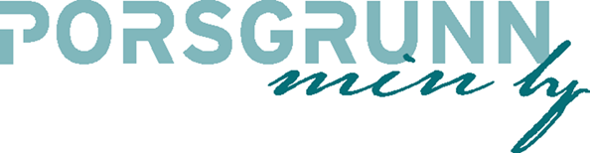